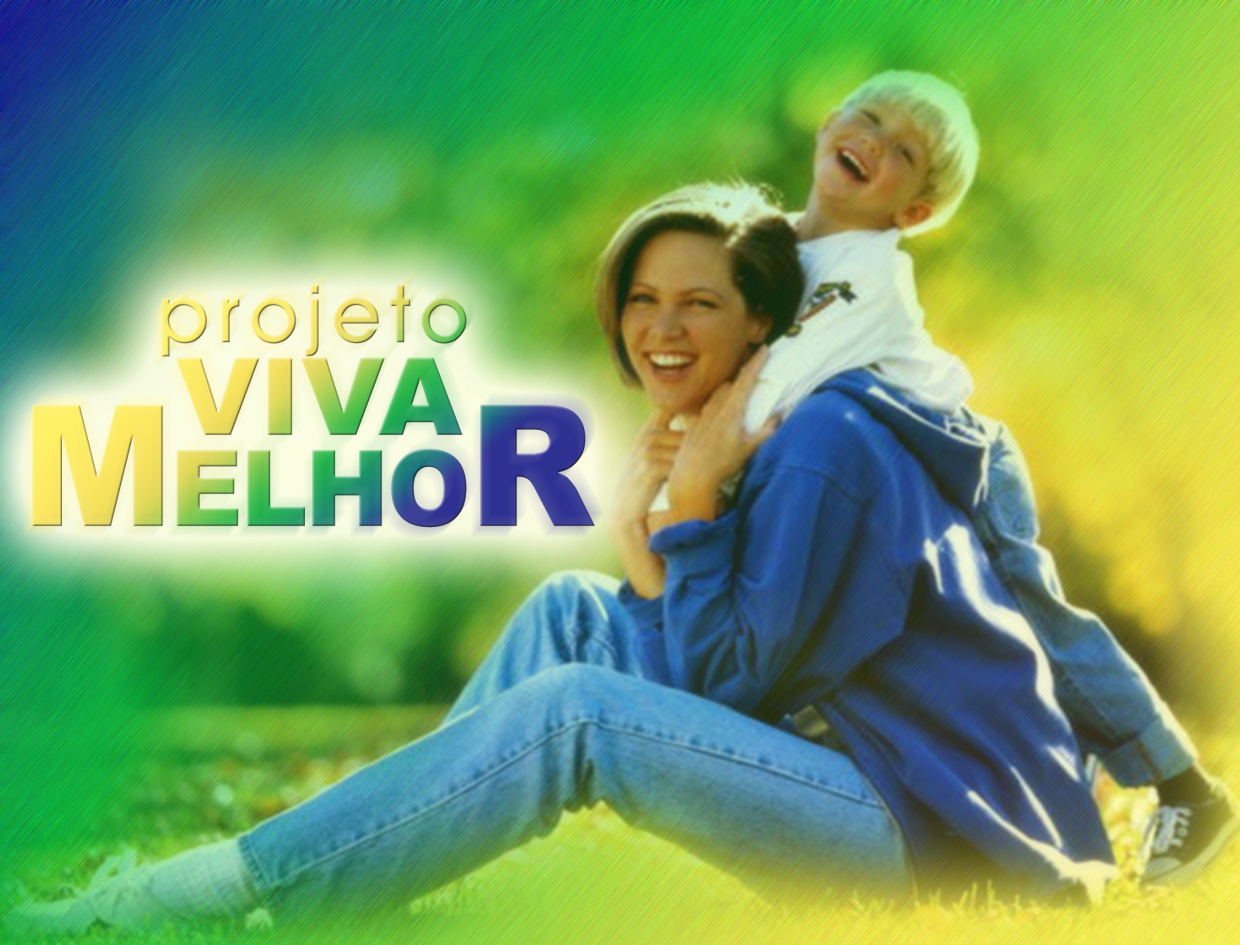 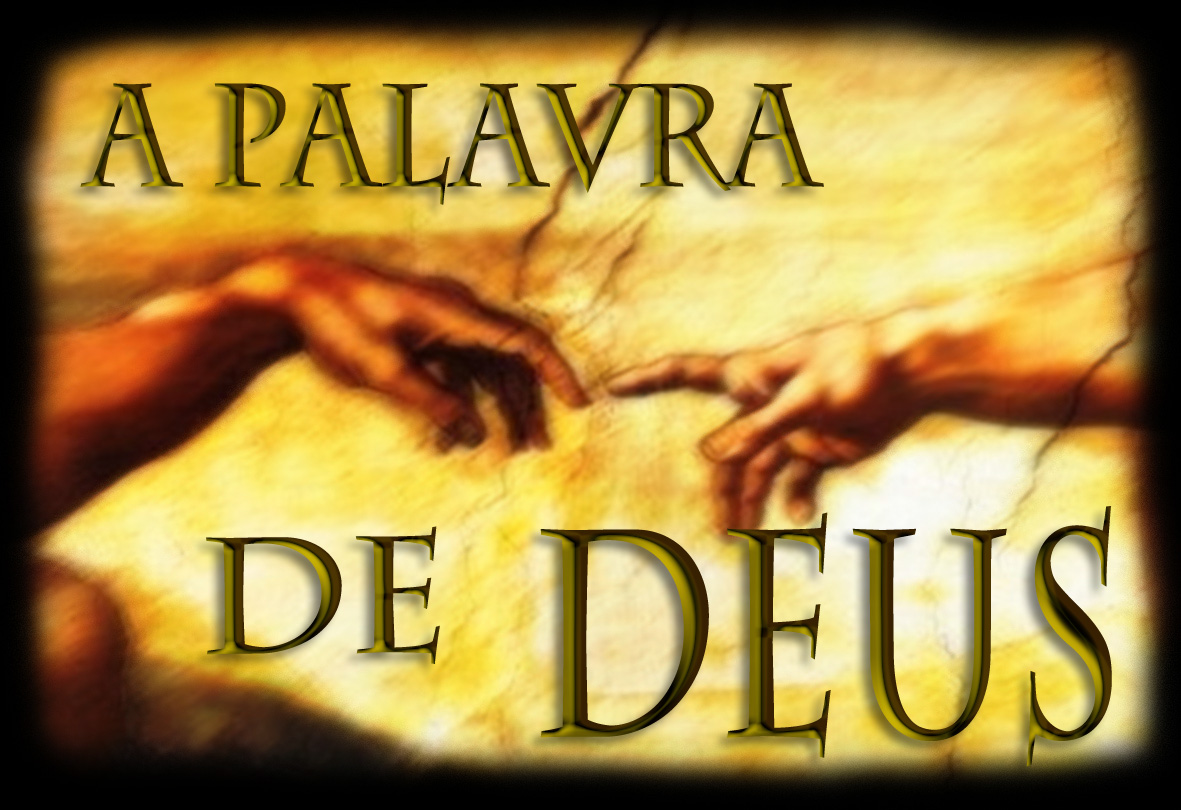 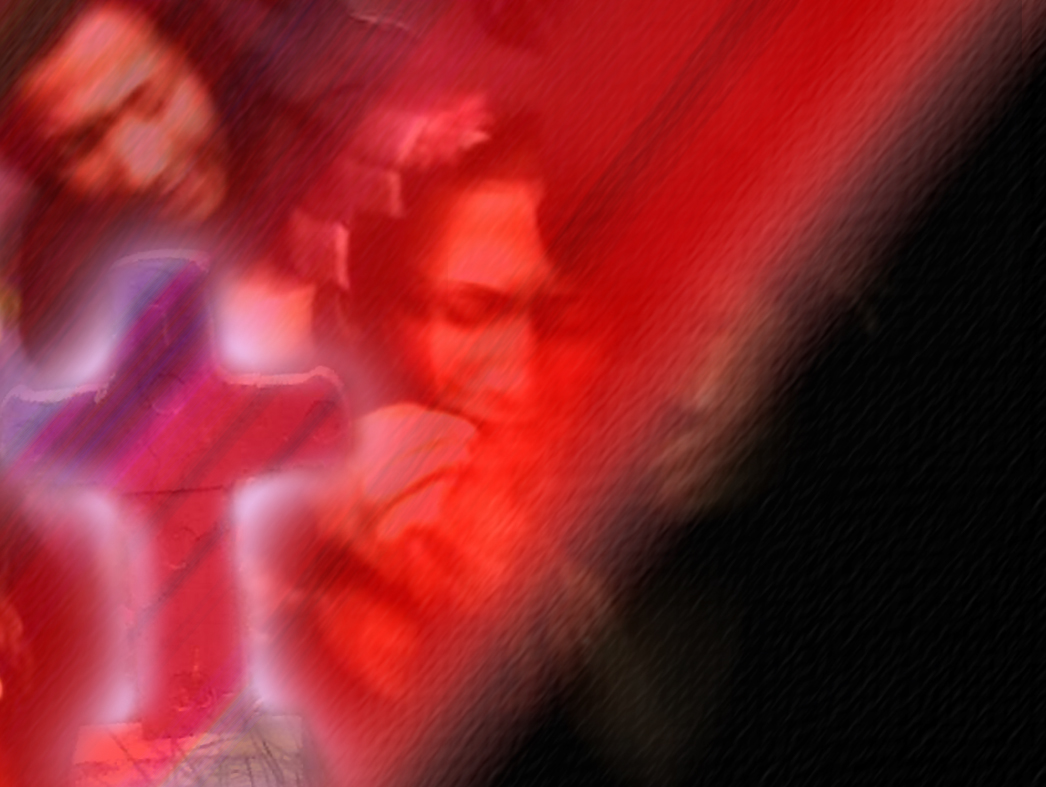 M
MOR
MORTE
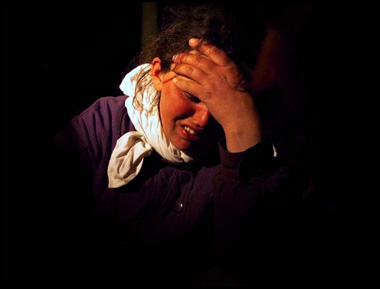 POR QUÊ?
POR QUÊ?
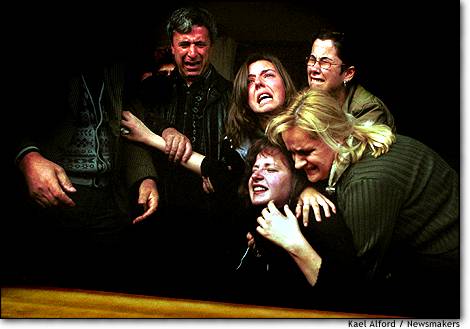 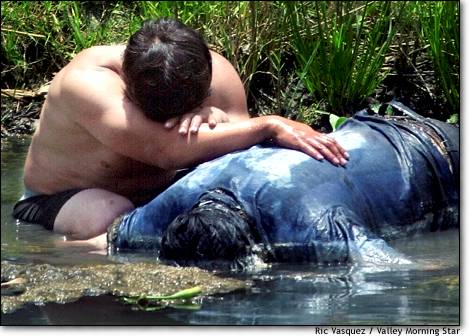 POR QUÊ?
A CONSEQUÊNCIA DO PECADO
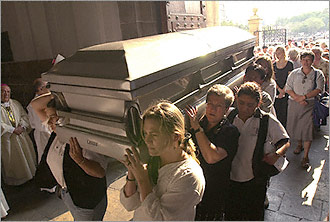 “A duração da nossa vida é de setenta anos; e se alguns, pela sua robustez, chegam a oitenta anos, a medida deles é canseira e enfado; pois passa rapidamente, e nós voamos.” 
Salmos 90:10
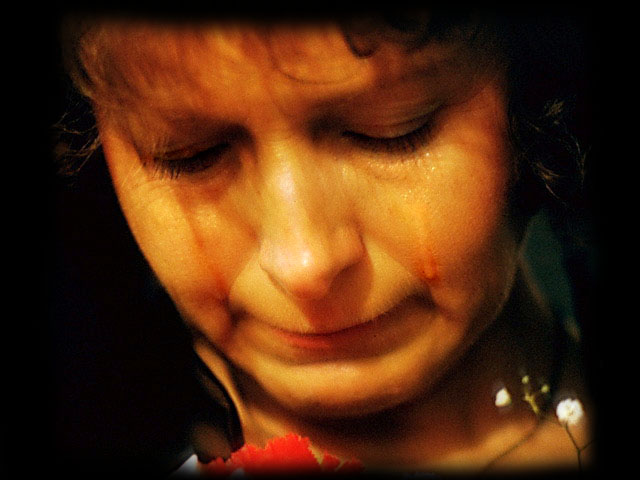 HÁ ESPERANÇA ALÉM DO TÚMULO?
COMO FOI CRIADO O HOMEM?
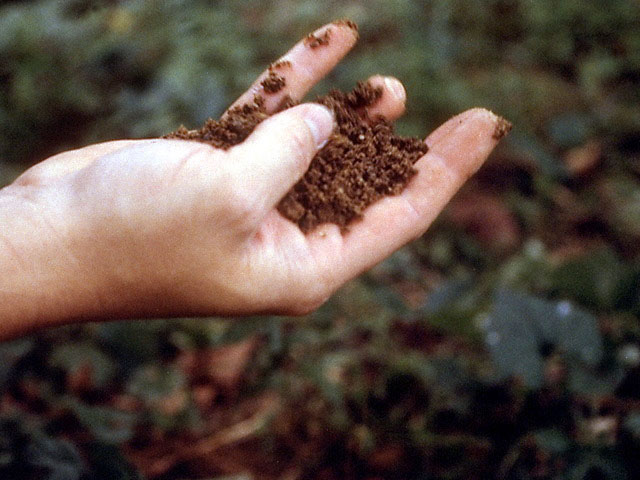 “Então, formou o Senhor Deus ao homem do pó da terra e lhe soprou nas narinas o fôlego de vida, e o homem passou a ser alma vivente.” 
Gênesis 2:7
É O INVERSO!
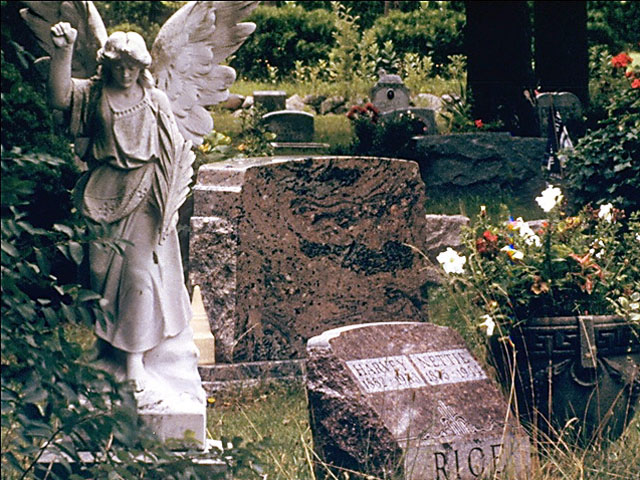 “ E O PÓ VOLTE À TERRA, COMO O ERA, E QUE O SOPRO VOLTE A DEUS QUE O CONCEDEU”                        
Bíblia TEB Ed. Paulinas
ECLESIASTES 12:7
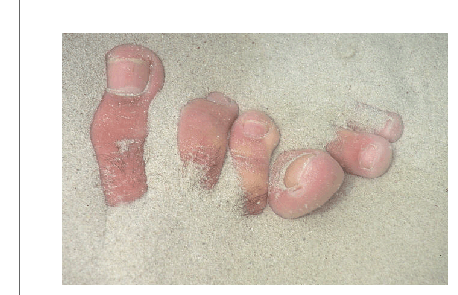 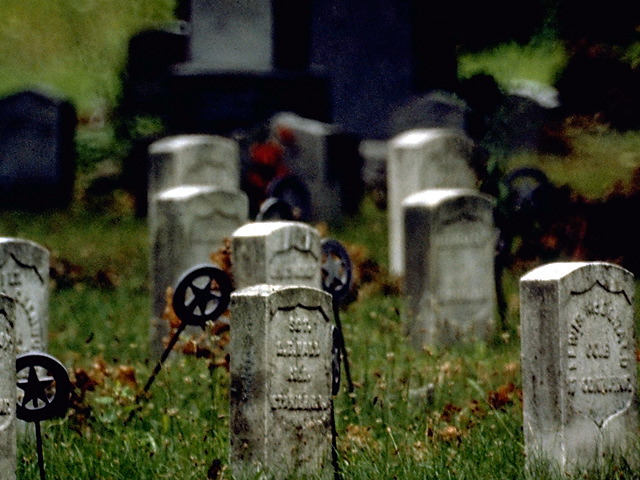 “... porque tu és pó e ao pó tornarás.”  
Gênesis 3:19
O QUE SABEM OS MORTOS?
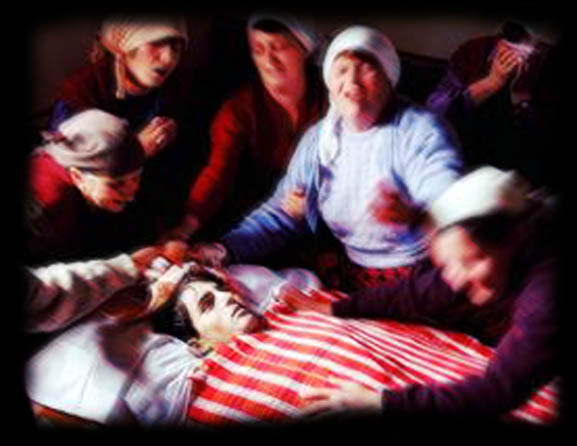 “Porque os vivos sabem que hão de morrer, mas os mortos não sabem coisa nenhuma, nem tampouco terão eles recompensa, porque sua memória jaz no esquecimento.
O QUE SABEM OS MORTOS?
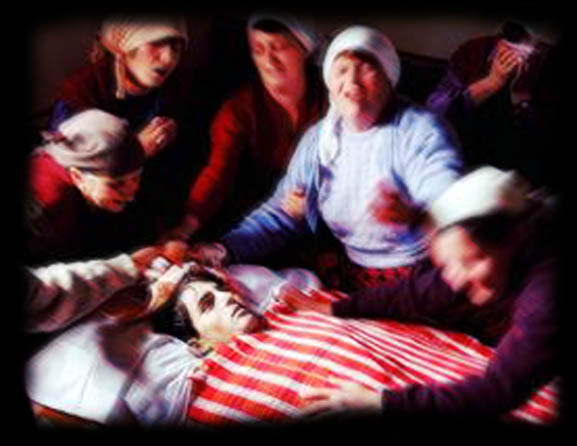 Amor, ódio e inveja para eles já pereceram; para sempre não têm eles parte em coisa alguma do que se faz debaixo do sol.” 
Eclesiastes 9: 5,6
ATÉ QUANDO PODEREMOS 
LOUVAR A DEUS?
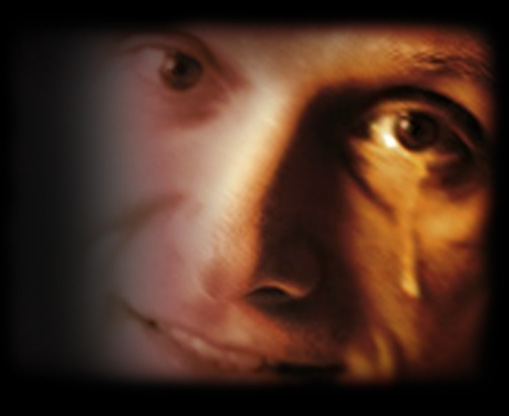 “Louvarei ao Senhor durante a minha vida; cantarei louvores  ao meu Deus enquanto eu viver. Não confieis em príncipes, nem nos filhos dos homens, em quem não há salvação. Sai-lhes o espírito, e eles tornam ao pó; nesse dia, perecem todos os  seus pensamentos.” 
Salmos 146:2-3
OS MORTOS PODEM LOUVAR A DEUS?
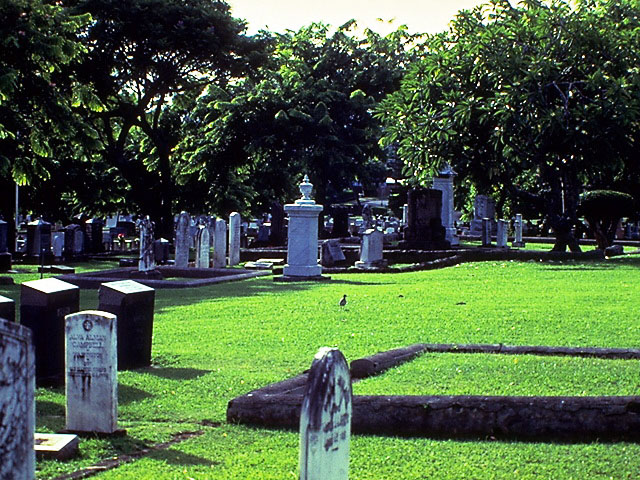 “Os mortos não louvam o Senhor, nem os que descem à região do silêncio. Nós, porém, bendiremos o Senhor, desde agora e para sempre.”
                  Salmos 115:17,18
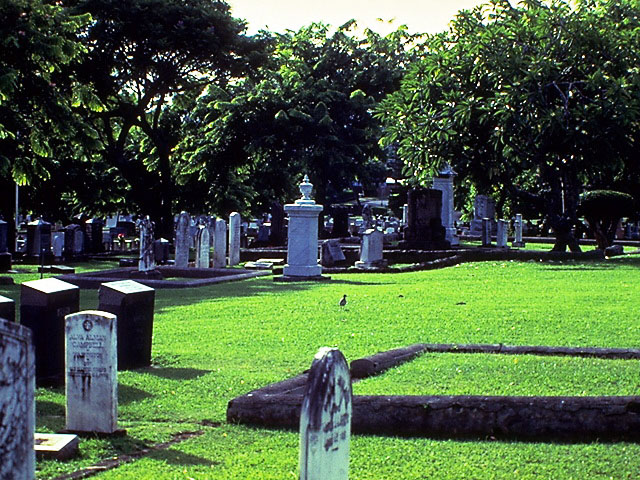 “Pois, na morte, não há recordação de ti; no sepulcro, quem te dará louvor?”  
Salmos 6:5
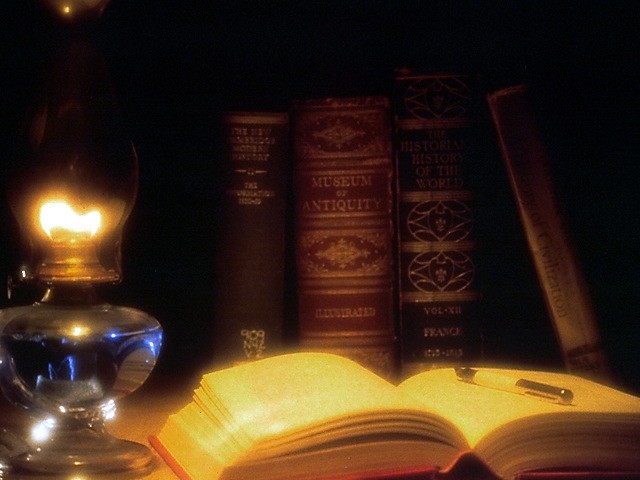 “Lembra-te de que a minha vida é um sopro; os meus olhos não tornarão a ver o bem. Os olhos dos que agora me vêem não me verão mais; os teus olhos me procurarão, mas já não serei.
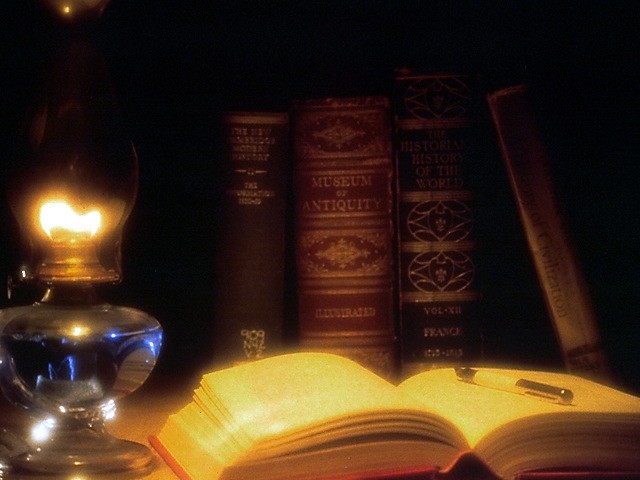 Tal como a nuvem se desfaz e passa, aquele que desce à sepultura jamais tornará a subir. Nunca mais tornará à sua casa, nem o lugar onde habita o conhecerá jamais.”  
Jó 7:9,10
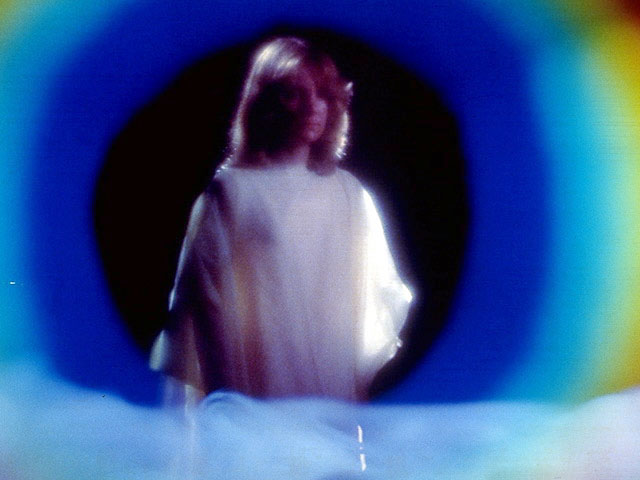 NÓS SOMOS UMA ALMA?


                  OU

  NÓS TEMOS UMA ALMA?
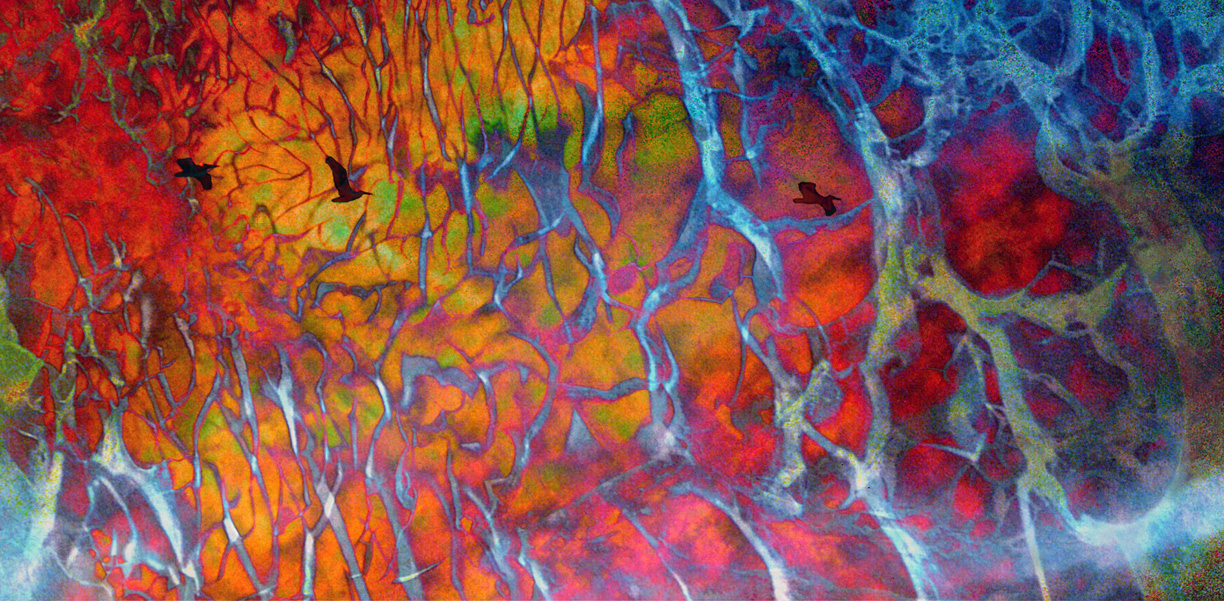 נֶפֶשׁ
750 VT
NÉPHESH =
              ALMA
473 x
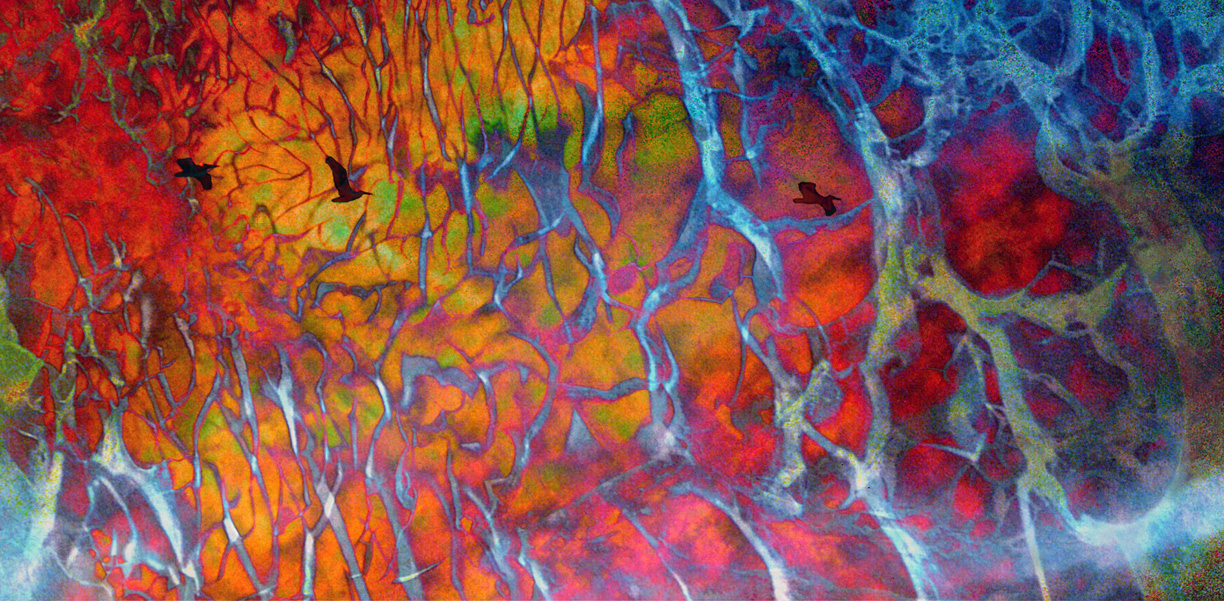 VIDA          118
PESSOA       29
CORPO         15
APETITE        4
VONTADE      4
MORTE          5

        44 Maneiras
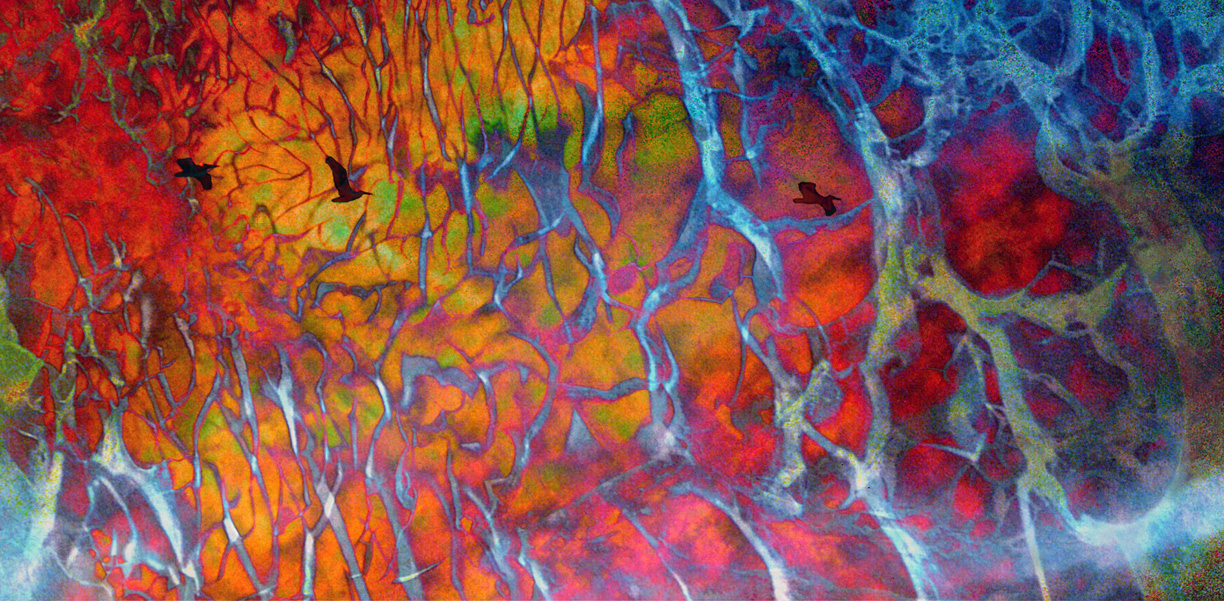 yuch
150 NT
Psiquê
VIDA, PRINCÍPIO DE VIDA, CRIATURA VIVA.
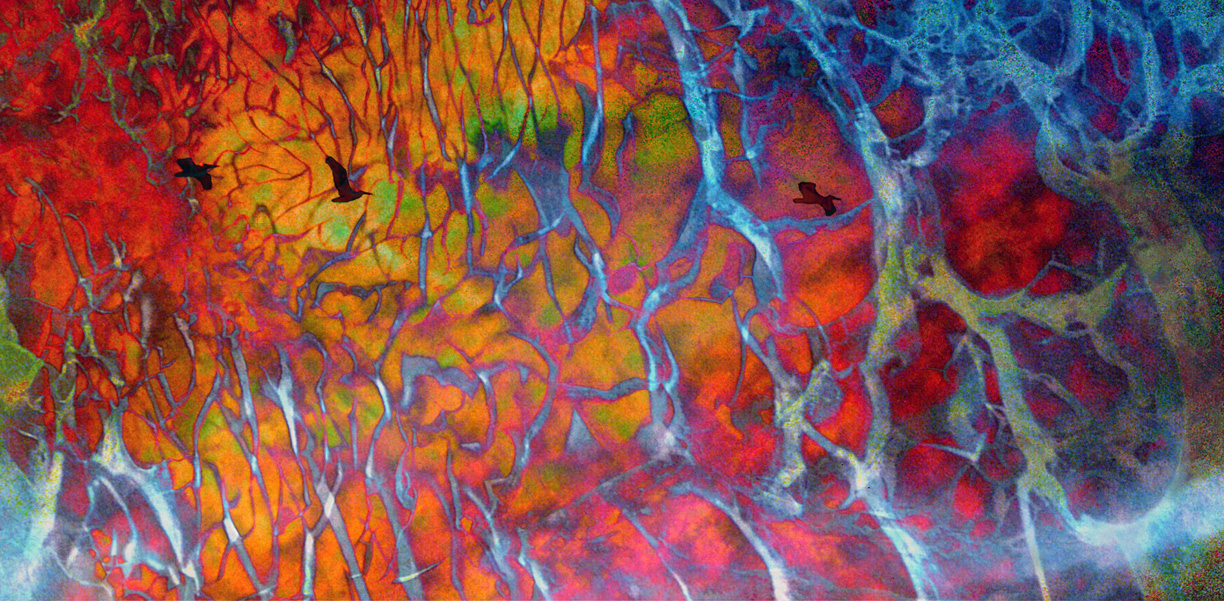 ALMA     58
VIDA      40
VOCÊ     01
NÓS       01
NÓS NÃO TEMOS UMA ALMA
NÓS SOMOS UMA ALMA
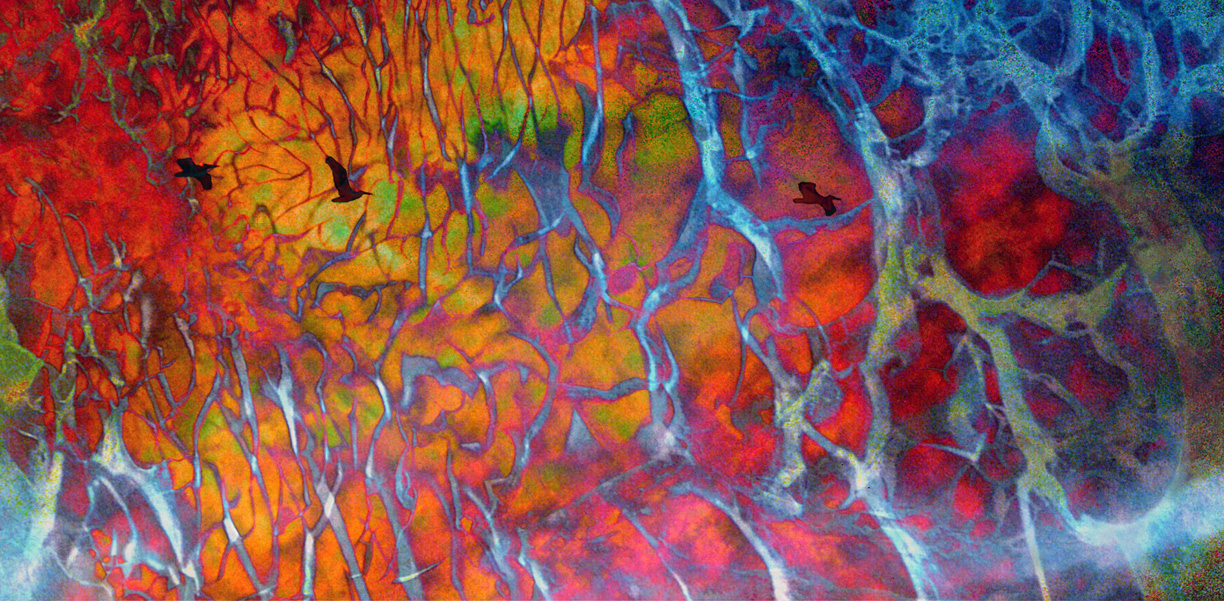 רוּהַ
378 VT
RUAH
VENTO                                RESPIRAÇÃO                     VIDA                                    FÔLEGO, PODER CRIATIVO
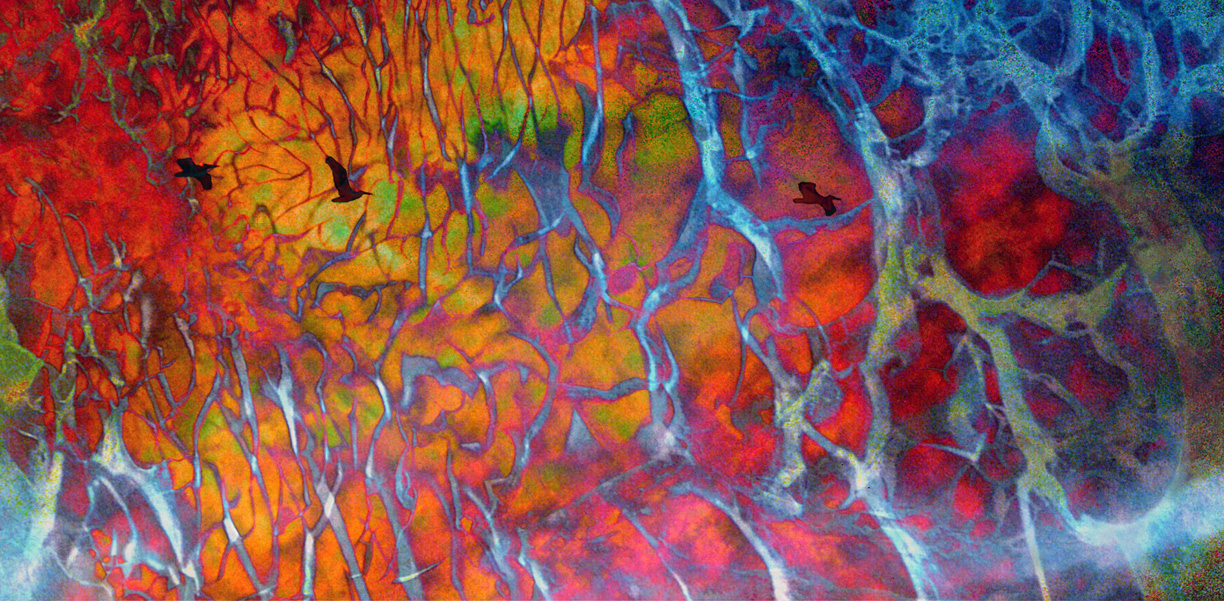 VENTO         117
SOPRO         33
ESPÍRITO     76
VIDA            25
FÔLEGO        9
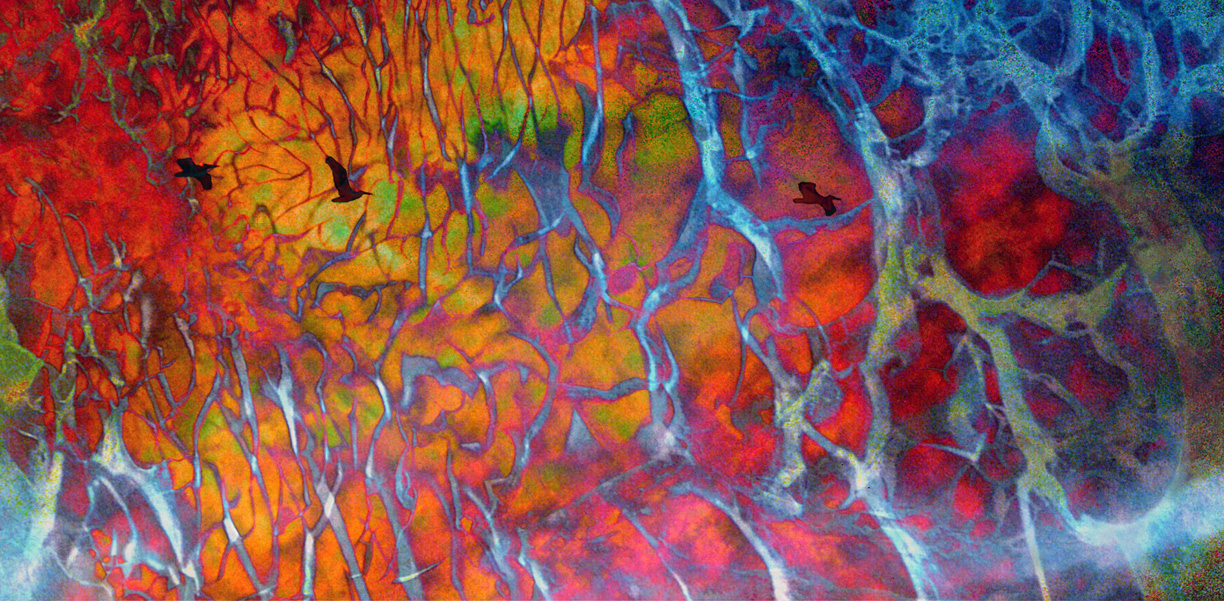 pneuma
NT
PNEUMA
HÁLITO, SOPRO, VENTO, ESPÍRITO
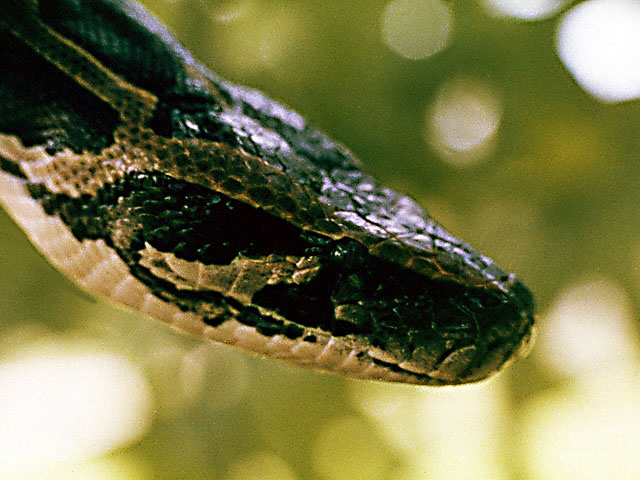 O ENGANO DO ÉDEN
“... Certamente não morrereis.” 
     Gênesis 3:4
[Speaker Notes: DESDE O JARDIM DO ÉDEN O ENGANO DA ANTIGA SERPENTE É “NÃO MORRERÁS”]
A ALMA MORRE?
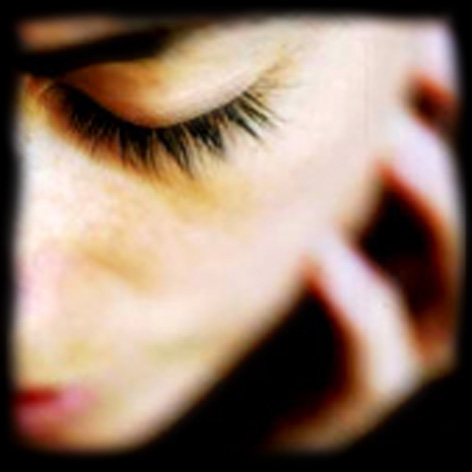 “…A ALMA QUE PECAR ESSA MORRERÁ”          
                Ezequiel 18:4
MORTAL OU IMORTAL?
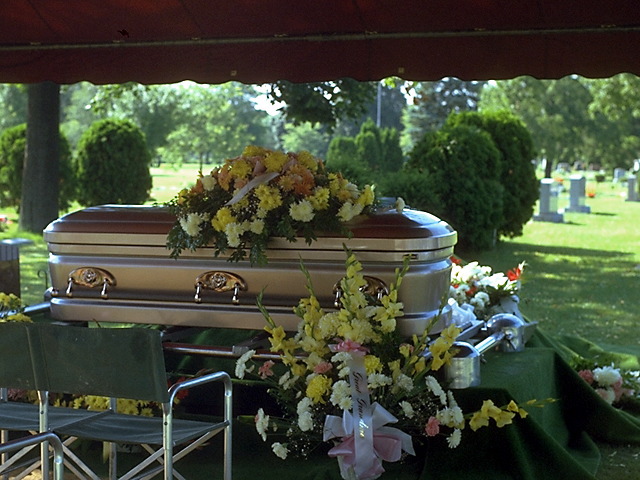 “ Que é o homem mortal para que Te lembres dele? E  o filho do homem, para que o visites?”  
Salmos 8:4
QUEM SOMENTE É IMORTAL?
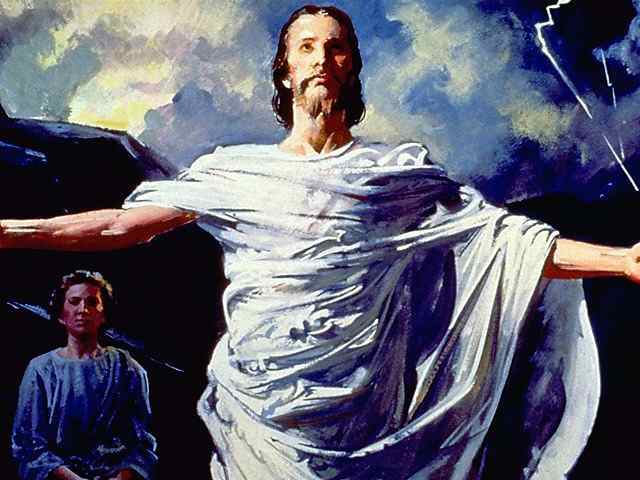 “... O Rei dos Reis e Senhor dos senhores; o único que possui imortalidade, que habita em luz inacessível, a quem homem algum jamais viu, nem é capaz de ver. A Ele honra e poder eterno. Amém.”  
I Timóteo 6:15,16
QUAL A SOLUÇÃO PARA A 
MORTE?
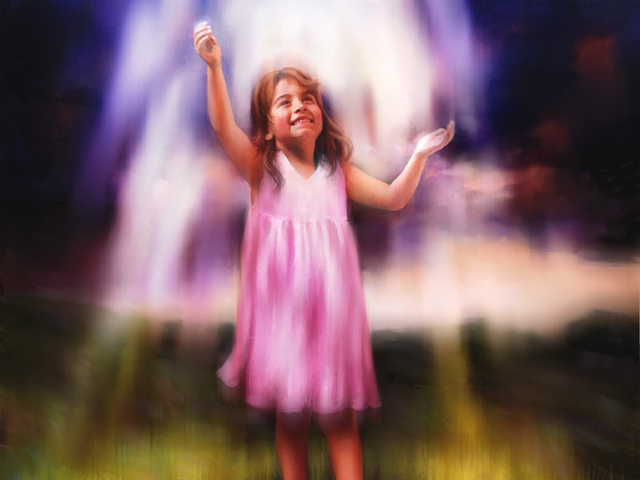 “ Não vos admireis mais com tudo isso! Vem a hora em que todos os que jazem nos túmulos ouvirão a Sua voz e sairão. Os que tiverem feito o bem para a ressurreição da vida, os que praticaram o mal para a ressurreição do juízo.” 
João 5:28,29
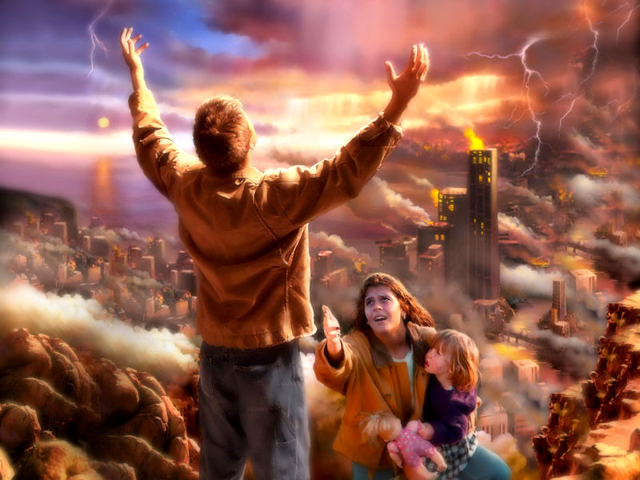 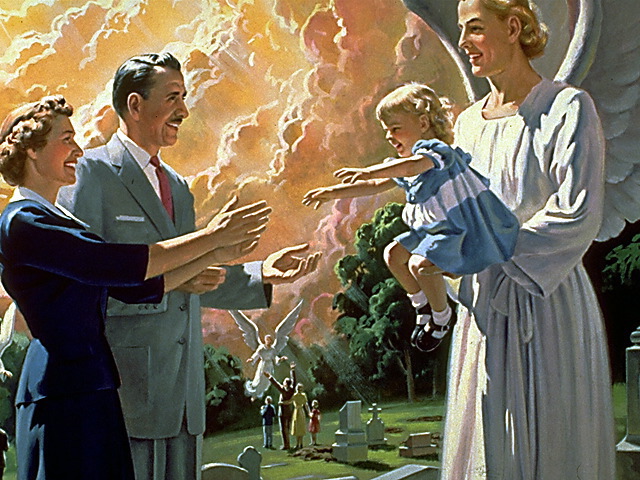 “Porquanto o Senhor mesmo, dada a sua palavra de ordem, ouvida a voz do arcanjo, e ressoada a trombeta de Deus, descerá dos céus, e os mortos em Cristo ressuscitarão primeiro.”  
I Tessalonicenses 4:16
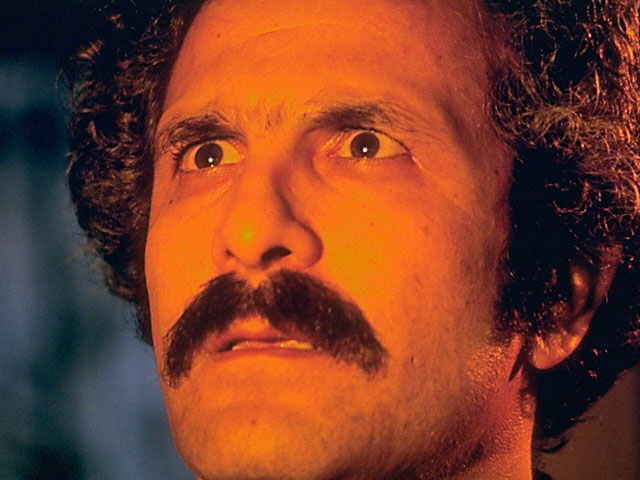 “Ora, o Espírito afirma expressamente que, nos últimos tempos, alguns apostatarão da fé, por obedecerem a espíritos enganadores e a ensinos de demônios.”  
I Timóteo 4:1
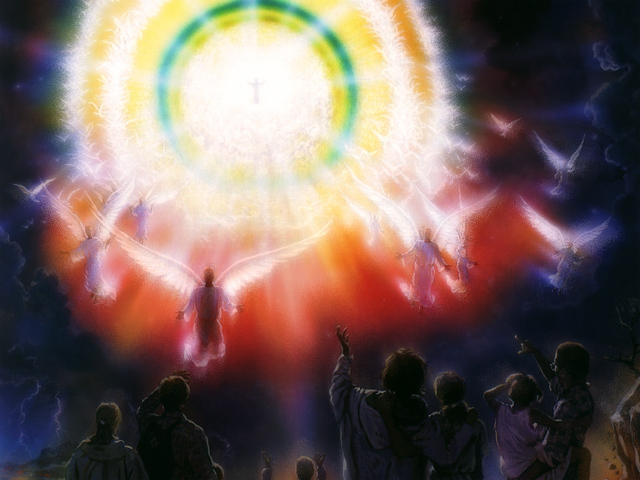 “Num momento, num abrir e fechar d’olhos, ao ressoar da última trombeta. A trombeta soará, os mortos ressuscitarão incorruptíveis, e nós seremos transformados.”  
I Coríntios 15:52
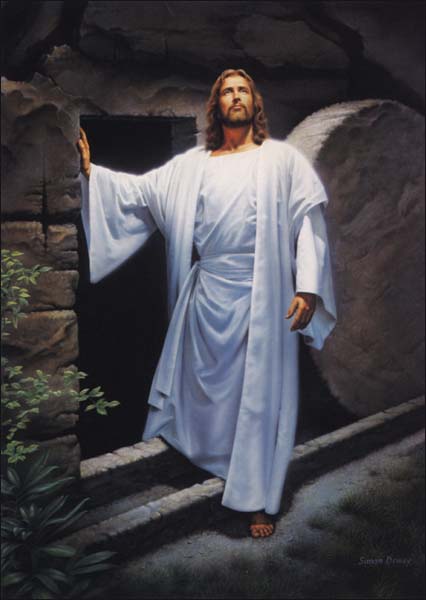 “Eu sou a ressurreição e a vida. Quem crê em mim, ainda que morra, viverá.” 
João 11:25
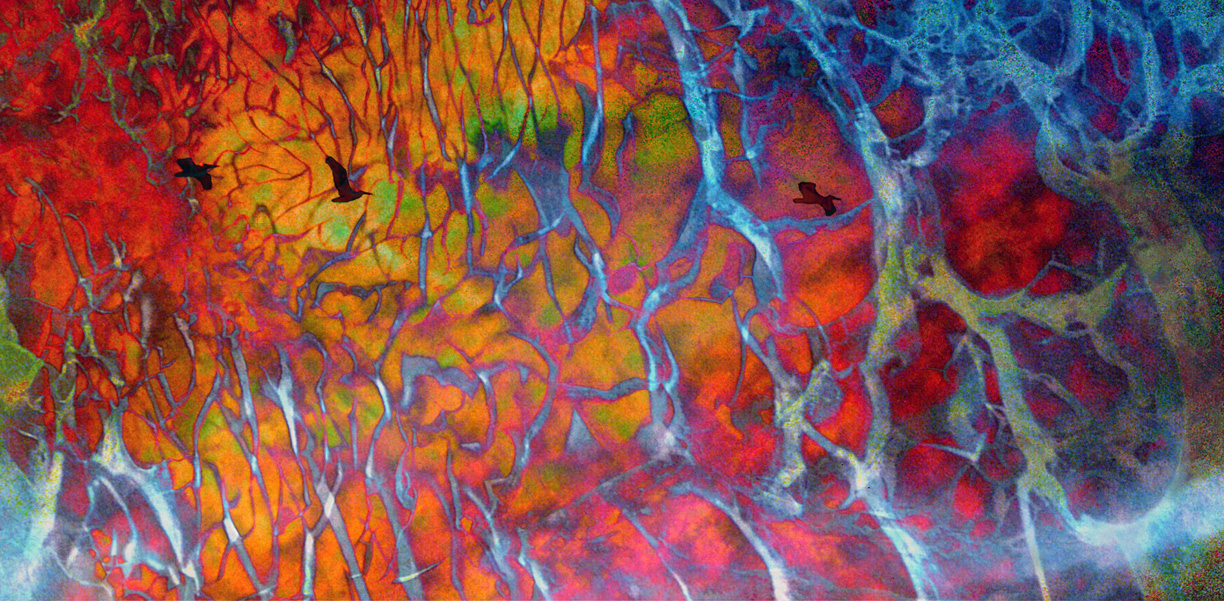 “ ENTÃO OUVI UMA VOZ DO CÉU, QUE DIZIA: ESCREVE: BEM-AVENTURADOS OS MORTOS QUE DESDE AGORA MORREM NO SENHOR. SIM, DIZ O ESPÍRITO, PARA QUE DESCANSEM DOS SEUS TRABALHOS, POIS SUAS OBRAS OS ACOMPANHAM.” 
APOCALIPSE 14:13
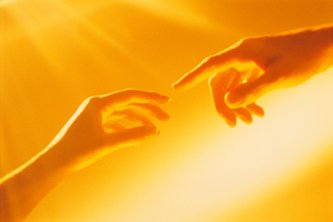 VIDA ETERNA!
DEUS APROVA A CONSULTA AOS MORTOS?
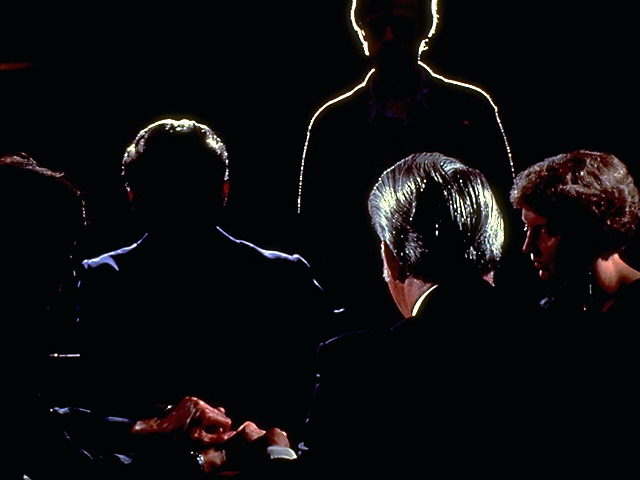 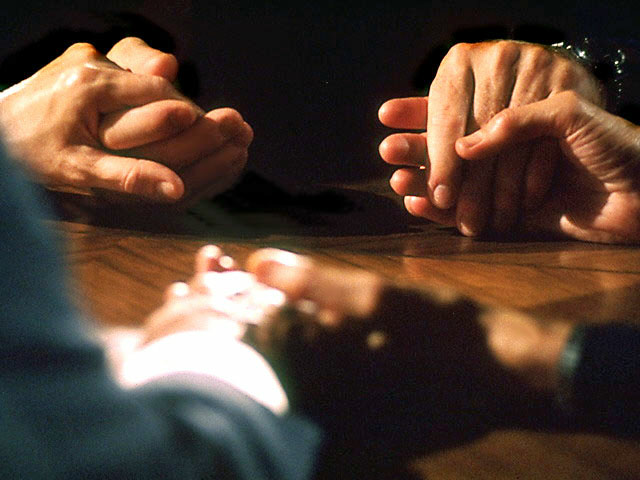 “Não se achará entre ti quem faça passar pelo fogo o seu filho ou a sua filha, nem adivinhador, nem prognosticador, nem agoureiro, nem feiticeiro; nem encantador, nem necromante, nem mágico, nem quem consulte os mortos; pois todo aquele que faz tal coisa é abominação ao Senhor...” 
 Deuteronômio 18:10,11
A QUEM DEVEMOS CONSULTAR?
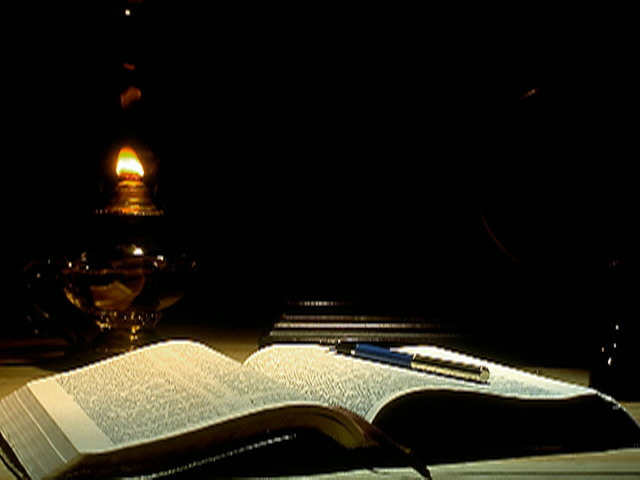 “Quando vos disserem: Consultai os necromantes e os adivinhos, que chilreiam e murmuram, acaso, não consultará o povo ao seu Deus? A favor dos vivos se consultarão os mortos?”  
Isaías 8:19
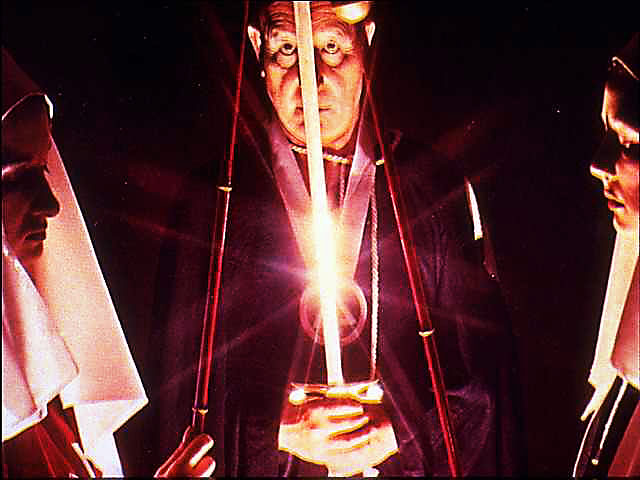 “Porque os tais são falsos apóstolos, obreiros fraudulentos, transformando-se em apóstolos de Cristo. E não é de admirar, porque o próprio Satanás se transforma em anjo de luz. Não é muito, pois, que os seus próprios ministros se transformem em ministros de justiça; e o fim deles sera conforme as suas obras.”           
II Coríntios 11:13-15
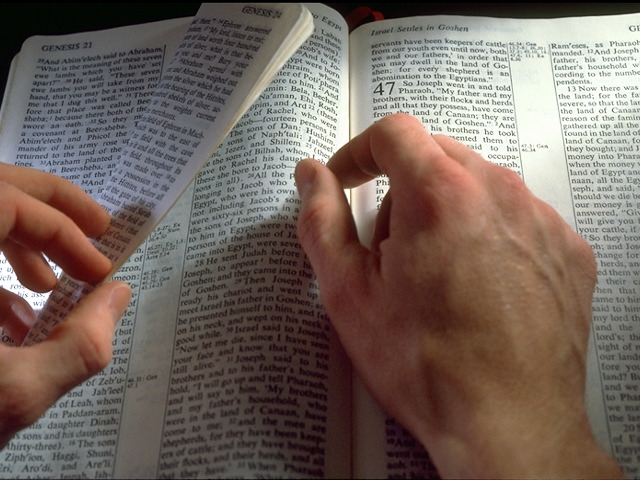 “ E conhecereis a verdade, e a verdade vos libertará.” 
João 8:32
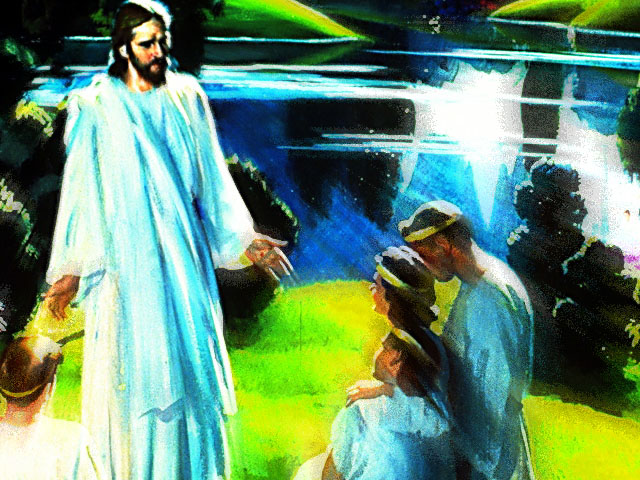 “Pois a nossa pátria está nos céus, de onde também aguardamos o Salvador, o Senhor Jesus Cristo, o qual transformará o nosso corpo de humilhação, para ser igual ao corpo da Sua glória.”    
Filipenses 3:20,21
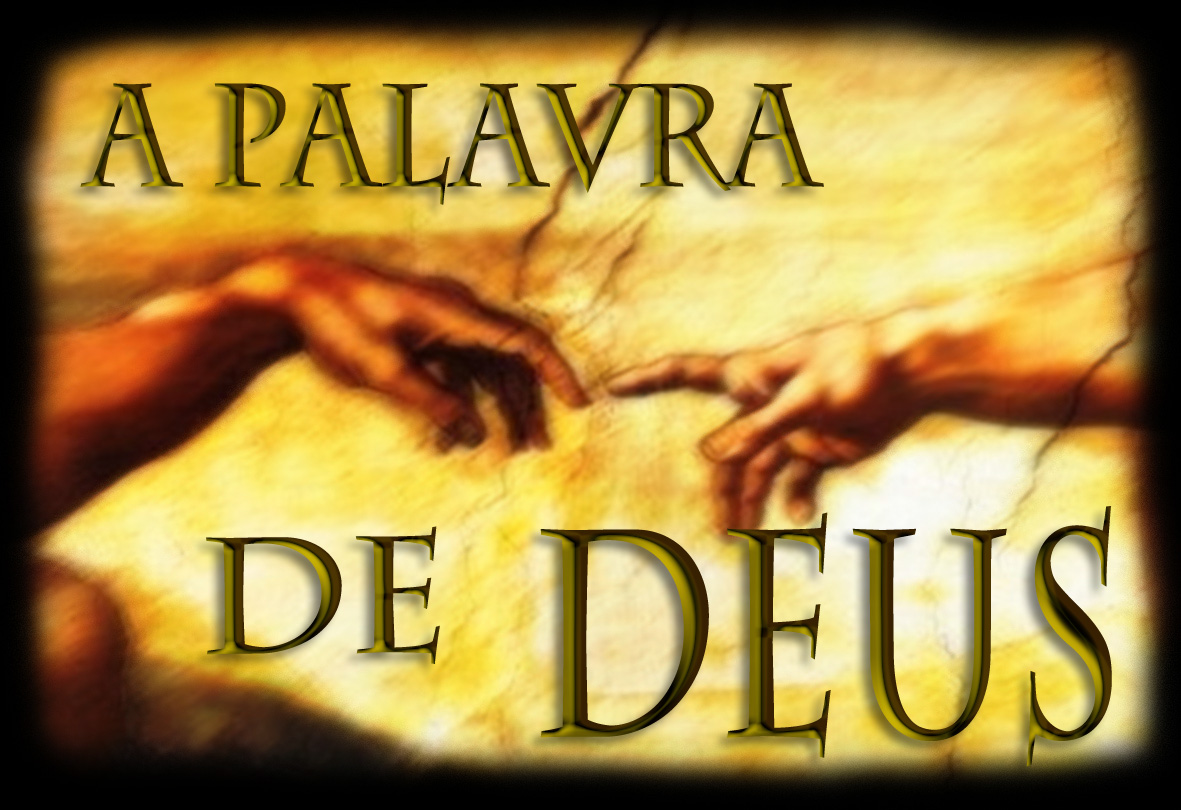